CHÀO MỪNG CÁC THẦY CÔ VỀ DỰ GiỜ THĂM LỚP
GIÁO DỤC THỂ CHẤT LỚP 2
Chủ đề: Tư thế và kĩ năng vận động cơ bản
Bài: Bài tập phối hợp di chuyển nhanh dần theo vạch kẻ thẳng (Tiết 3)
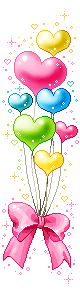 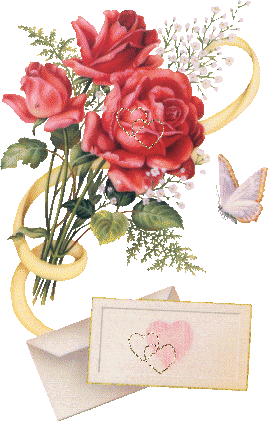 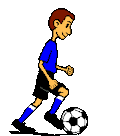 Khởi động
Khởi động các khớp với nhạc
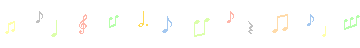 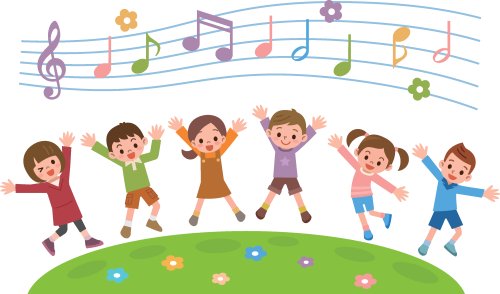 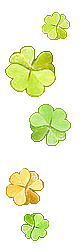 Trò chơi: Lái ô tô
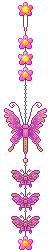 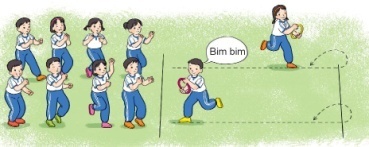 - Ôn đi nhanh dần theo vạch kẻ thẳng hai tay phối hợp tự nhiên (chống hông).- Ôn đi nhanh chuyển sang chạy theo vạch kẻ thẳng.
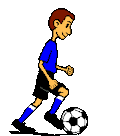 Bài tập phối hợp di chuyển nhanh dần theo vạch kẻ thẳng.
LUYỆN TẬP
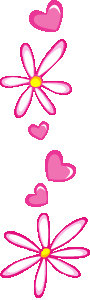 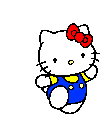 Tập đồng loạt
- Tập theo cặp đôi
- Tập theo tổ nhóm
- Thi đua giữa các tổ
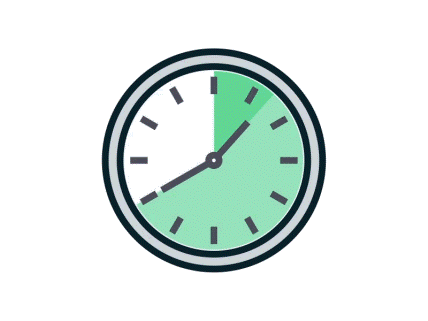 Trò chơi “Lò cò tiếp sức”..
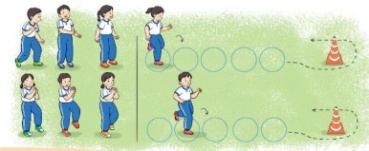 VẬN DỤNG
Hình dưới đây có thể hiện động tác đi nhanh chuyển sang chạy không ?
CHÚC CÁC THẦY CÔ,CÁC EM HỌC SINH LUÔN MẠNH KHỎE!
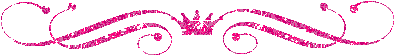 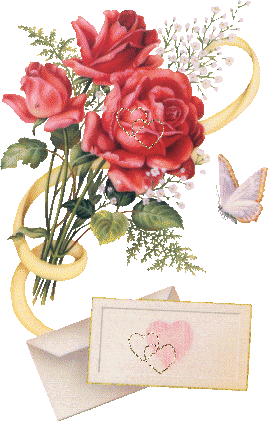 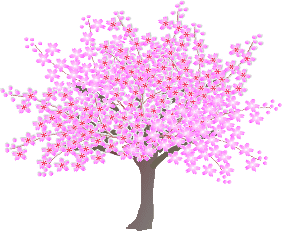